بطاقات اختبار الرورشاخ
اللوحة I
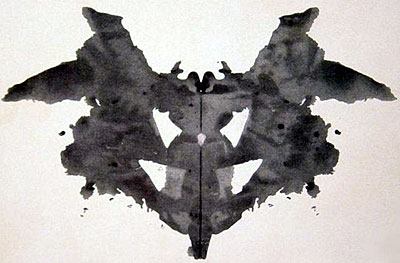 اللوحة II
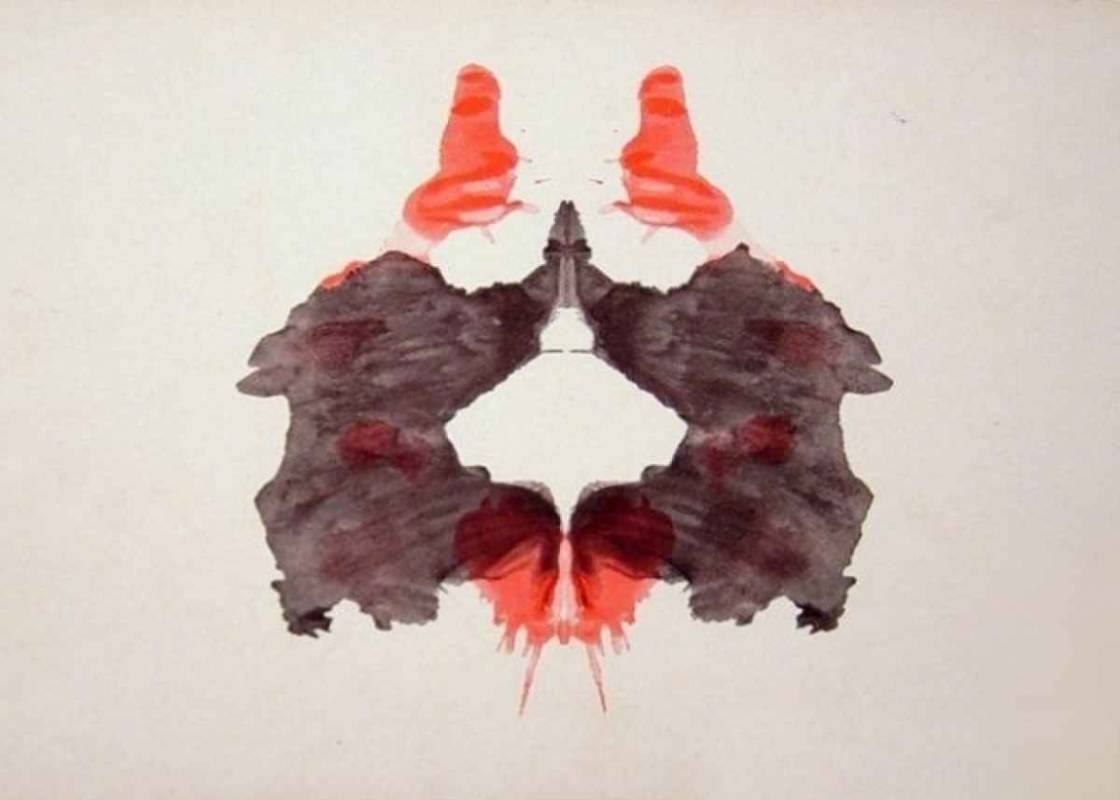 اللوحة III
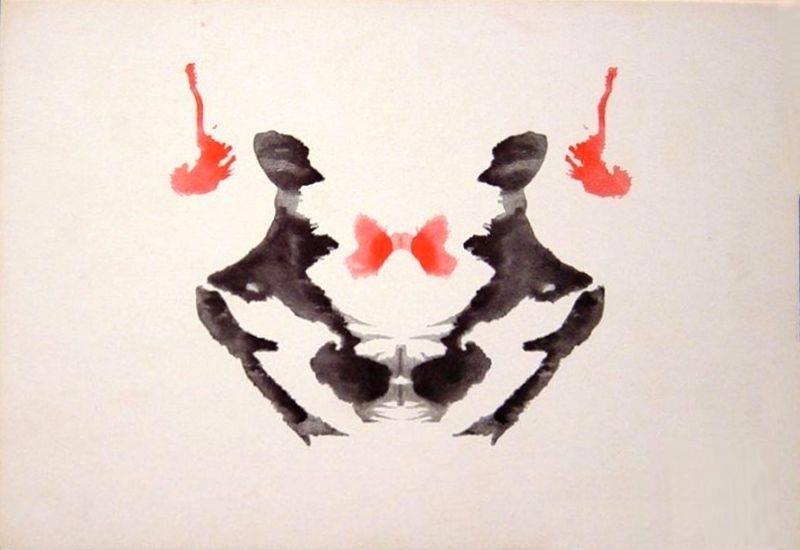 اللوحة IV
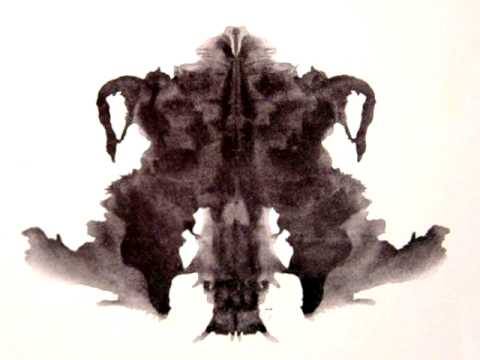 اللوحة V
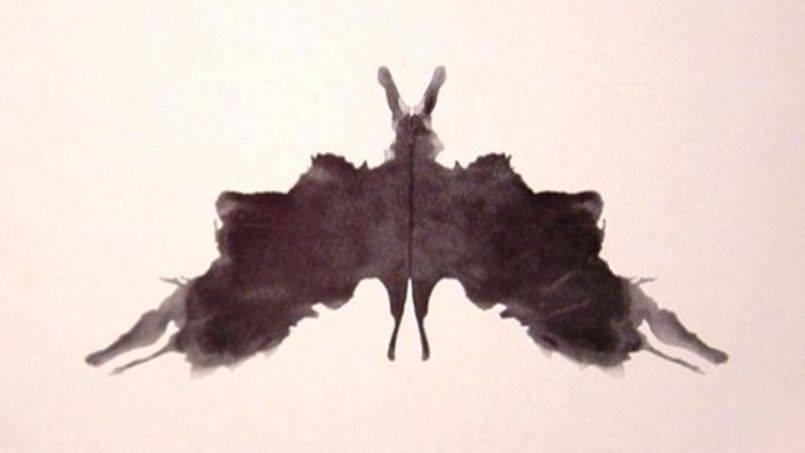 اللوحة VI
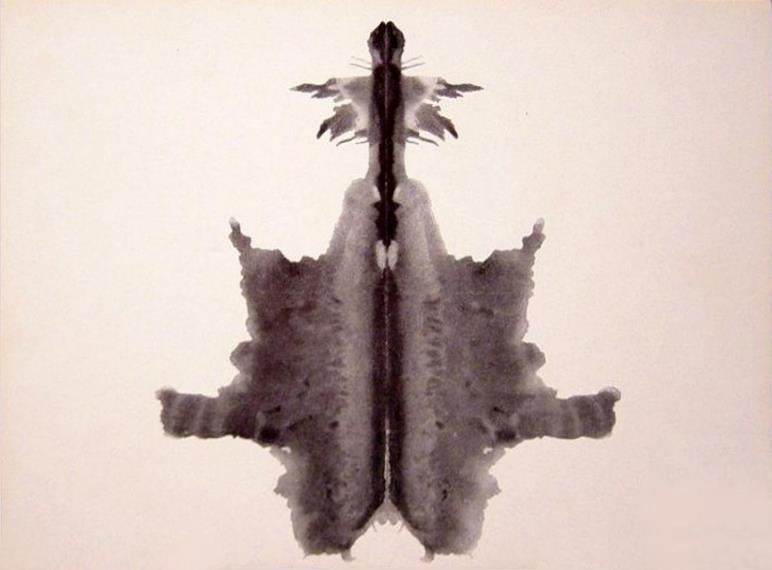 اللوحة VII
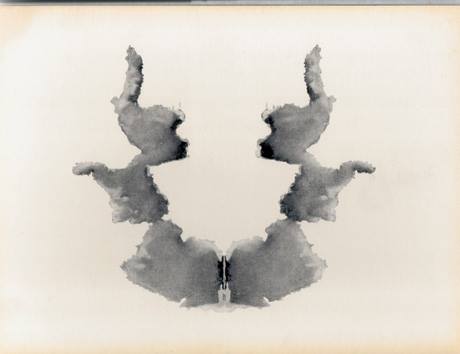 اللوحة VIII
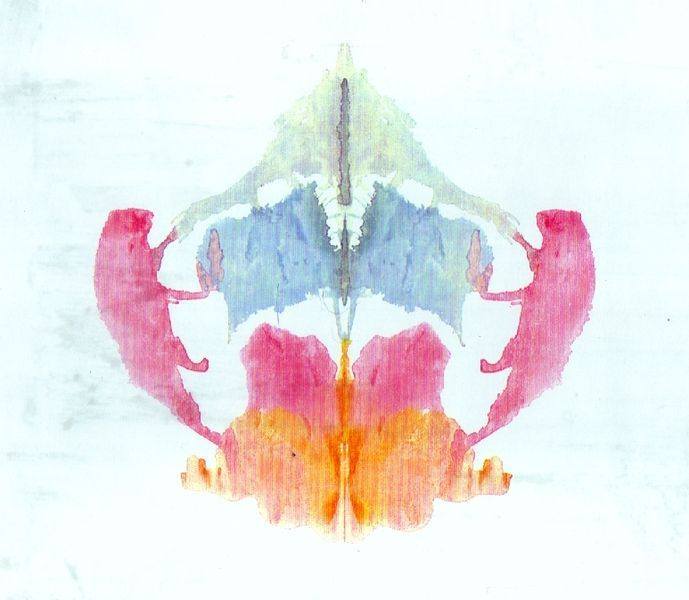 اللوحة IX
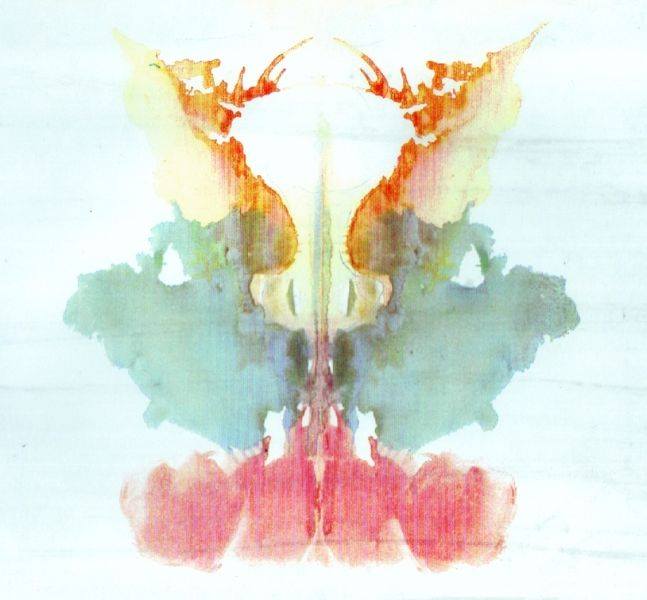 اللوحة X
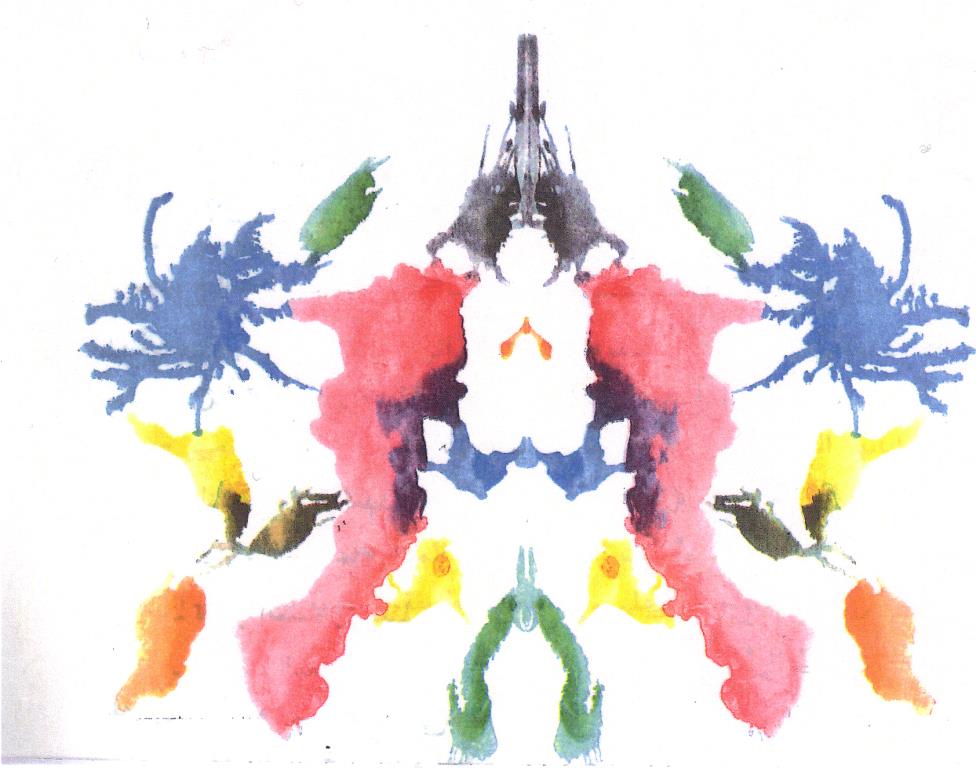